Государственная программа Кировской области

 
«Управление государственным имуществом» 


ИТОГИ ЗА 2023 ГОД
Министерство имущественных отношений Кировской области
ЦЕЛИ И ЗАДАЧИ ГОСУДАРСТВЕННОЙ ПРОГРАММЫ
Утверждена постановлением Правительства Кировской области от 20.12.2019 № 687-П
Цель: совершенствование механизмов управления и распоряжения                              государственным имуществом
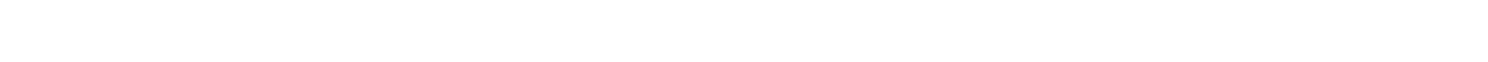 Задачи Государственной программы:
2
РЕЗУЛЬТАТЫ РЕАЛИЗАЦИИ ГОСУДАРСТВЕННОЙ ПРОГРАММЫ 2023
ИТОГИ ХОДА РЕАЛИЗАЦИИ ГОСУДАРСТВЕННОЙ ПРОГРАММЫ
ДОСТИЖЕНИЕ 
ЦЕЛЕВЫХ ПОКАЗАТЕЛЕЙ
ОСВОЕНИЕ СРЕДСТВ
(млн. рублей))
ВЫПОЛНЕНИЕ МЕРОПРИЯТИЙ
3
РЕЗУЛЬТАТЫ РЕАЛИЗАЦИИ ГОСУДАРСТВЕННОЙ ПРОГРАММЫ 2023
Учет государственного имущества области
4
В прогнозный план (программа) приватизации государственного имущества Кировской области на 2023 год и на плановый период 2024-2025 годов (утвержден постановлением Правительства Кировской области от 22.07.2022 № 367-П)  включено 47 объектов. 
Проведены торги по 47 объектам, что составляет 100 % от плана приватизации
РЕЗУЛЬТАТЫ ПРИВАТИЗАЦИИ ГОСУДАРСТВЕННОГО ИМУЩЕСТВА 2023
5
РЕЗУЛЬТАТЫ РЕАЛИЗАЦИИ ГОСУДАРСТВЕННОЙ ПРОГРАММЫ 2023
Итоги проведения государственной кадастровой оценки в Кировской области
Количество объектов недвижимости с актуальной кадастровой стоимостью 1 773 541
оценено
оценено
2023 год 

1 015 133
объектов капитального строительства
2022 год 

758 408 
земельных участков
6
РЕЗУЛЬТАТЫ РЕАЛИЗАЦИИ ГОСУДАРСТВЕННОЙ ПРОГРАММЫ 2023
Проведение комплексных кадастровых работ
в 10 муниципальных образованиях Кировской области проведены комплексные кадастровые работы 
(63 кадастровых квартала)
заключено 22 муниципальных контракта с 6 подрядчиками
в отношении 8 611 объектов недвижимости
100% освоения средств консолидированного бюджета
Количество объектов недвижимости в отношении которых проведены комплексные кадастровые работы в 2023 году – 8 611 
(по данным Управления Росреестра по Кировской области)
на 31.12.2023 сведения о 8 611 объектах недвижимости 
внесены в ЕГРН
7
РЕЗУЛЬТАТЫ РЕАЛИЗАЦИИ ГОСУДАРСТВЕННОЙ ПРОГРАММЫ 2023
Доходы от использования имущества в 2023 году,
млн. рублей
Всего: 136,6 млн. рублей